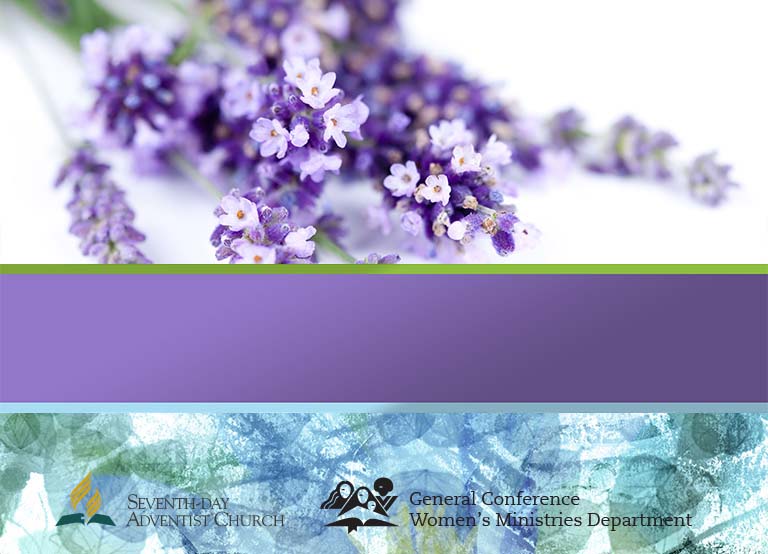 Women’s 
Mental Health Training
Living Well
THINKING WELL,
A Resource for Churches on Comprehensive Health Ministry
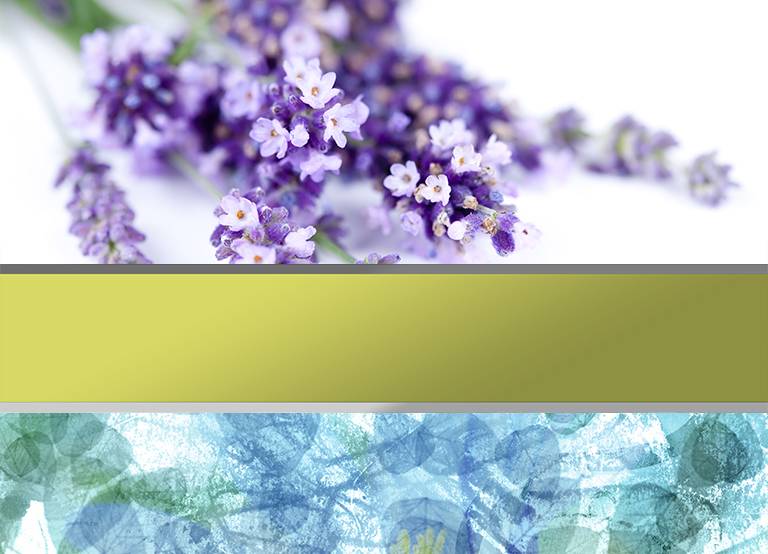 Hope Beyond Depression
Written by 
Jennifer Jill Schwirzer
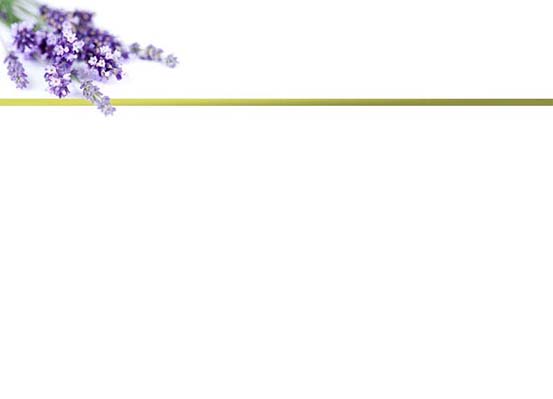 “There is such terrible darkness within me, as if everything was dead. It has been like this more or less from the time I started ‘the work…’ In my heart there is no faith—no love—no trust—there is so much pain—the pain of longing, the pain of not being wanted. I want God with all the powers of my soul—and yet there between us—there is terrible separation. I don’t pray any longer.”
[Speaker Notes: Introduction
					
A missionary woman once said, “There is such terrible darkness within me, as if everything was dead. It has been like this more or less from the time I started ‘the work…’ In my heart there is no faith—no love—no trust—there is so much pain—the pain of longing, the pain of not being wanted. I want God with all the powers of my soul—and yet there between us—there is terrible separation. I don’t pray any longer.”

This woman was Mother Teresa of Calcutta, the great missionary to India. Depression affects even godly, compassionate, intelligent people! Other admirable people who suffered with depression include Martin Luther King, Jr., and Mahatma Gandhi.
 
In America alone, over 20 million are diagnosed with a mood disorder. Almost ten percent of Americans will be diagnosed with depression sometime in their lifetime. The statistics for the rest of the world are similar. There are lots of very sad people on our planet!]
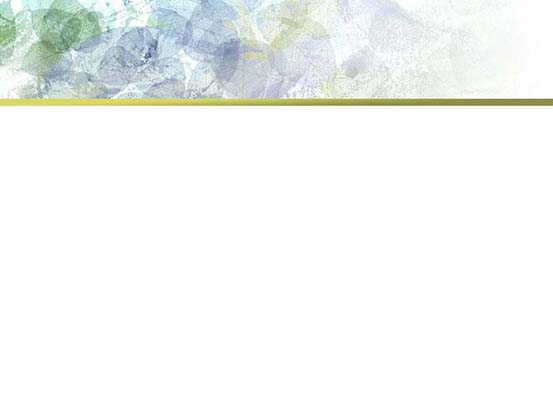 In America alone, over 20 million are diagnosed with a mood disorder. Almost ten percent of Americans will be diagnosed with depression sometime in their lifetime.
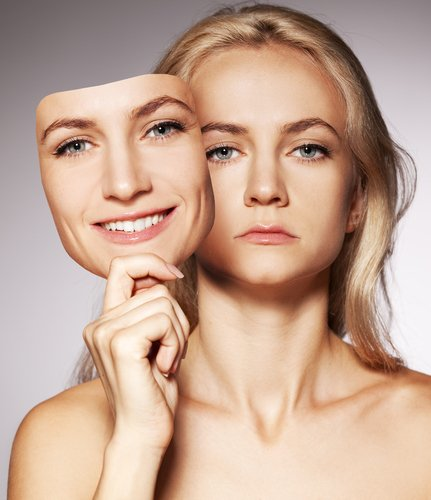 [Speaker Notes: In America alone, over 20 million are diagnosed with a mood disorder. Almost ten percent of Americans will be diagnosed with depression sometime in their lifetime. The statistics for the rest of the world are similar. There are lots of very sad people on our planet! 
 
Have you ever wondered if you, or someone you love, suffer from depression? Here is a summary of the criterion for diagnoses as identified by the Diagnostic and Statistical Manual of the American Psychiatric Association:]
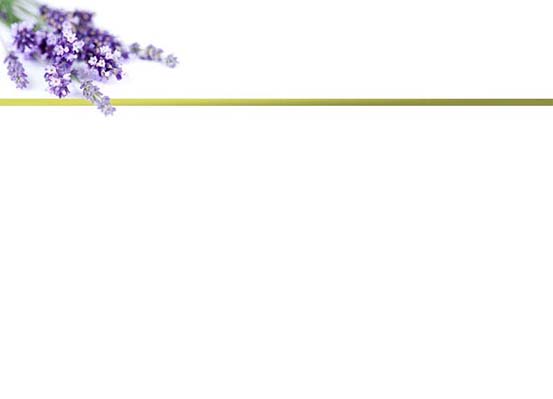 Major Depression:
Depressed mood most of the day, nearly every day
Markedly diminished interest or pleasure in all, or almost all, activities most of the day, nearly every day
Significant weight loss when not dieting or significant weight gain
Decrease or increase in appetite nearly every day
Insomnia or hypersomnia nearly every day
Psychomotor agitation or retardation nearly every day
[Speaker Notes: Major Depression:

Depressed mood most of the day, nearly every day
Markedly diminished interest or pleasure in all, or almost all, activities most of the day, nearly every day
Significant weight loss when not dieting or significant weight gain
Decrease or increase in appetite nearly every day
Insomnia or hypersomnia nearly every day
Psychomotor agitation or retardation nearly every day]
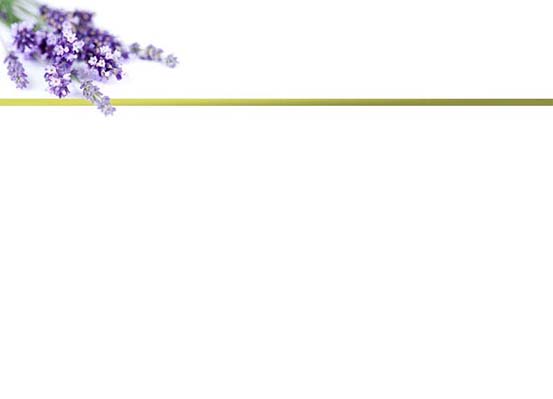 Major Depression:
Fatigue or loss of energy nearly every day
Feelings of worthlessness or excessive or inappropriate guilt nearly every day
Diminished ability to think or concentrate, or indecisiveness, nearly every day
Recurrent thoughts of death 
Thoughts of and/or plans for suicide
[Speaker Notes: Major Depression (cont..)

Fatigue or loss of energy nearly every day
Feelings of worthlessness or excessive or inappropriate guilt nearly every day
Diminished ability to think or concentrate, or indecisiveness, nearly every day
Recurrent thoughts of death 
Thoughts of and/or plans for suicide
 
Does this sound like you or someone you know? If you have many of these symptoms, you may have major depression.]
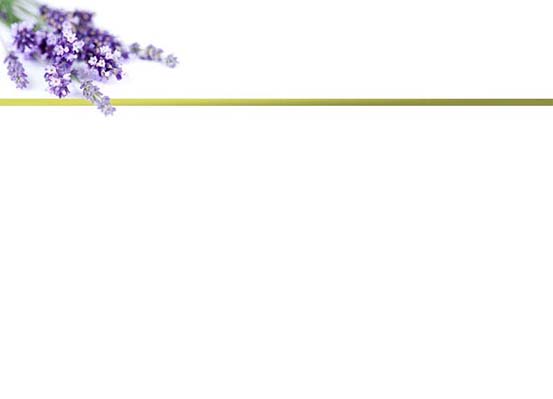 Dispelling the Idea
Sometimes Christians are afraid to admit they struggle with mental illness. We need to get to work on the problem itself without spending one more moment on feeling bad about feeling bad.
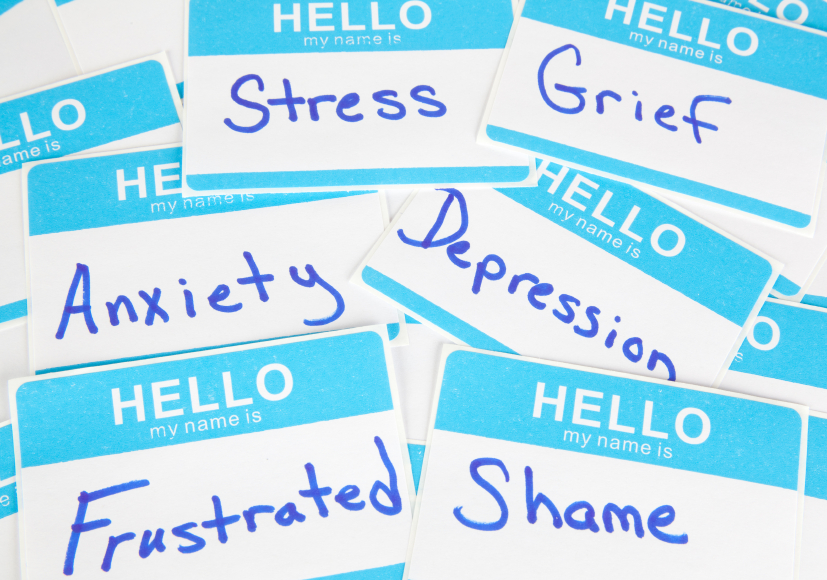 [Speaker Notes: Sometimes Christians are afraid to admit they struggle with mental illness. We clinicians call this type of thinkng “secondary disturbance.” People become disturbed; then they become disturbed about the disturbance: “I’m not supposed to be sad (anxious, angry—you fill in the blank) because I’m a Christian!”  I hope to dispel this idea. We need to get to work on the problem itself without spending one more moment on feeling bad about feeling bad.]
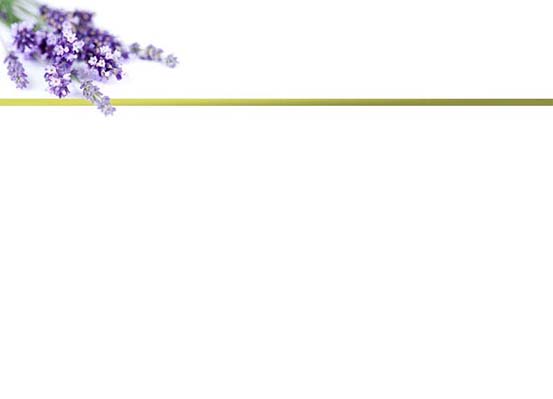 Cognitive-Behavioral Therapy
Jesus said,

“You shall know the truth,
and the truth shall make you free”
John 8:32
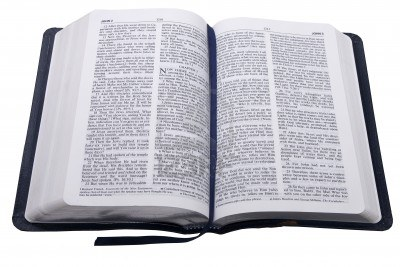 [Speaker Notes: Cognitive-Behavioral Therapy

In recent years, a very good treatment for depression has been developed called cognitive behavioral therapy. Scientific research proves it works. Few realize that the basis for cognitive behavioral therapy is found in the Bible. 
 
Isaiah said, “Let us reason together” (Isaiah 1:18). God has given us these reasoning powers, this ability to think correctly. Rational, balanced, truthful thinking stabilizes us. While people with depression tend to exaggerate bad things, God has given us instruction to think in a balanced, honest, yet optimistic way. Jesus said, “You shall know the truth, and the truth shall make you free” (John 8:32). Jeremiah said, “Behold, I will bring it health and healing; I will heal them and reveal to them the abundance of peace and truth” (Jeremiah 33:6). Notice the link between truth and healing.]
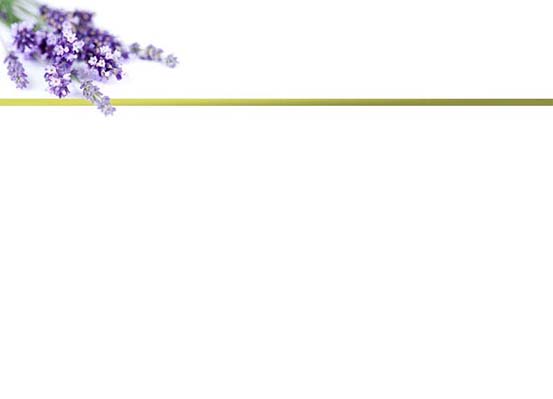 E.G. White and the Power of Thoughts
“We need a constant sense of the ennobling power of pure thoughts. The only security for any soul is right thinking. As a man ‘thinketh in his heart, so is he.’ Proverbs 23:7. The power of self-restraint strengthens by exercise. That which at first seems difficult, by constant repetition grows easy,until right thoughts and actions become habitual”
Ministry of Healing, p. 491
[Speaker Notes: Ellen White understood the power of thought:

“We need a constant sense of the ennobling power of pure thoughts. The only security for any soul is right thinking. As a man ‘thinketh in his heart, so is he.’ Proverbs 23:7. The power of self-restraint strengthens by exercise. That which at first seems difficult, by constant repetition grows easy, until right thoughts and actions become habitual” (Ministry of Healing, p. 491).]
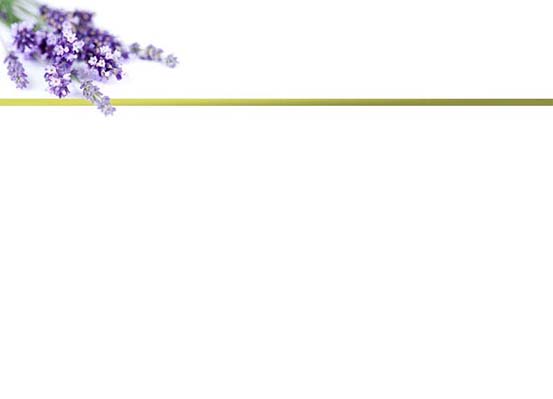 Ellen White’s Words
“Nothing tends more to promote health of body and of soul than does a spirit of gratitude and praise. It is a positive duty to resist melancholy, discontented thoughts and feelings—as much a duty as it is to pray. If we are heaven-bound, how can we go as a band of mourners, groaning and complaining all along the way to our Father’s house?”
Ministry of Healing, p. 251
[Speaker Notes: “Nothing tends more to promote health of body and of soul than does a spirit of gratitude and praise. It is a positive duty to resist melancholy, discontented thoughts and feelings—as much a duty as it is to pray. If we are heaven-bound, how can we go as a band of mourners, groaning and complaining all along the way to our Father’s house?” (Ministry of Healing, p. 251)]
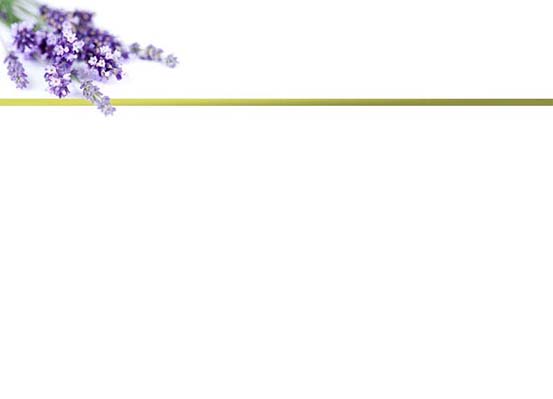 Love That Frontal Lobe!
The first step in depression recovery is to do all we can to make sure our brains are healthy.
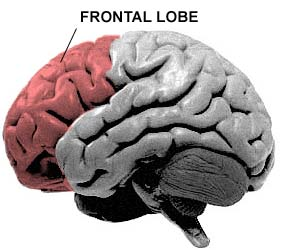 [Speaker Notes: Love That Frontal Lobe!

Although not a discrete organ, reason has a neurological basis. The first step in depression recovery is to do all we can to make sure our brains are healthy.  The frontal lobe of the cerebral cortex rests above your eyebrows and behind your forehead, or frontal bone. The cranial bones are the hardest in human anatomy, clearly to protect the “image of God” capacity we possess. 
 
In fact, the body protects the brain at all costs. For instance, the weight and protein content of the brain remain relatively stable during long-term starvation. The body breaks down organs and tissues before it sacrifices the brain. God designed human anatomy to preserve the “house” of the character.]
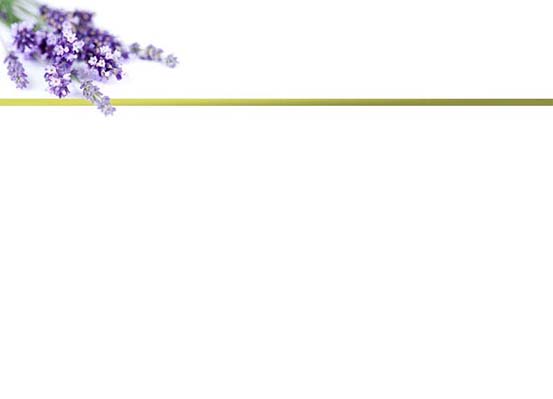 Love That Frontal Lobe!
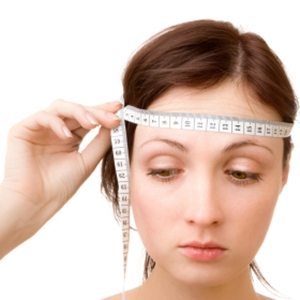 The very essence of who we are, the soul, the character, resides in our brain’s Frontal Lobe.
[Speaker Notes: In 1848, a railroad construction foreman named Phineas Gage revolutionized neuroscience due to an injury that destroyed his frontal lobe. An iron tamping rod flew into his skull as the result of an explosion. The rod crushed his forebrain, but he walked away, astonishing the world and drawing the attention of the medical community. Such a precise frontal lobectomy had never been witnessed before. This tragic natural experiment led to one essential observation: Phineas’ personality instantly changed from a decent, moral, man to an impatient, impulsive child. Especially he developed a kind of attention deficit, jumping from one job to the next, never again able to persevere or provide well for his family. He fell into a state of disconnect; the tamping rod robbed him of his reason. 
 
The very essence of who we are, the soul, the character, resides in a physical organ. Phineas Gage taught us that to sabotage the body, particularly the physical organ of the frontal lobe, is to harm the character. Although we cannot expect to suffer a tamping rod accident, sadly, many of us perform slow frontal lobectomies on ourselves with substances and practices that compromise brain function.]
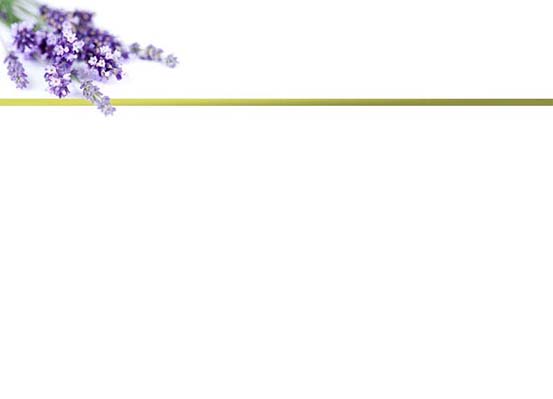 Love That Frontal Lobe!
Frontal lobe damagers:
Alcohol
Illicit drugs
Nicotine and caffeine
Inappropriate use of prescription drugs
Overuse of media such as TV and Internet
Poor nutrition
Sedentary lifestyle
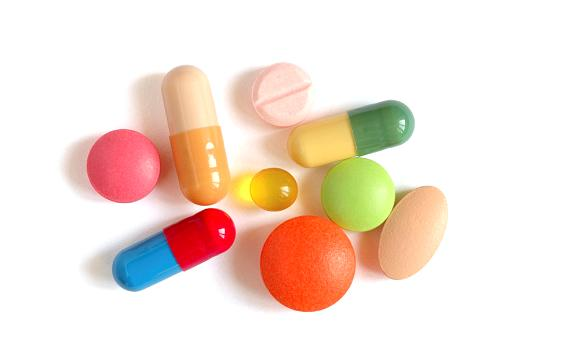 [Speaker Notes: Some of those harmful practices include:
 
Frontal lobe damagers

Alcohol
Illicit drugs
Nicotine and caffeine
Inappropriate use of prescription drugs
Overuse of media such as TV and Internet
Poor nutrition
Sedentary lifestyle]
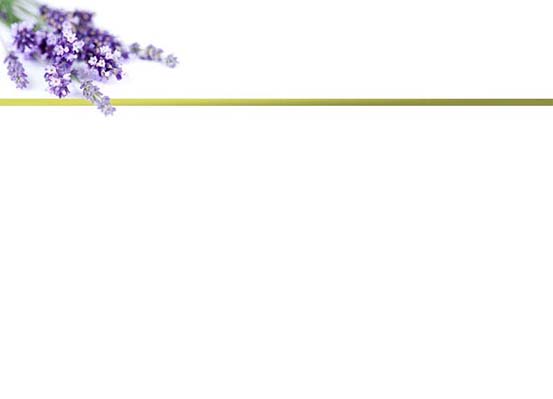 Mood and Brain Chemicals
A good mood depends upon brain chemicals called “neurotransmitters.” One of the most important mood-elevating neurotransmitters is serotonin. Some people have naturally low levels of serotonin. Women overall have less serotonin than men.
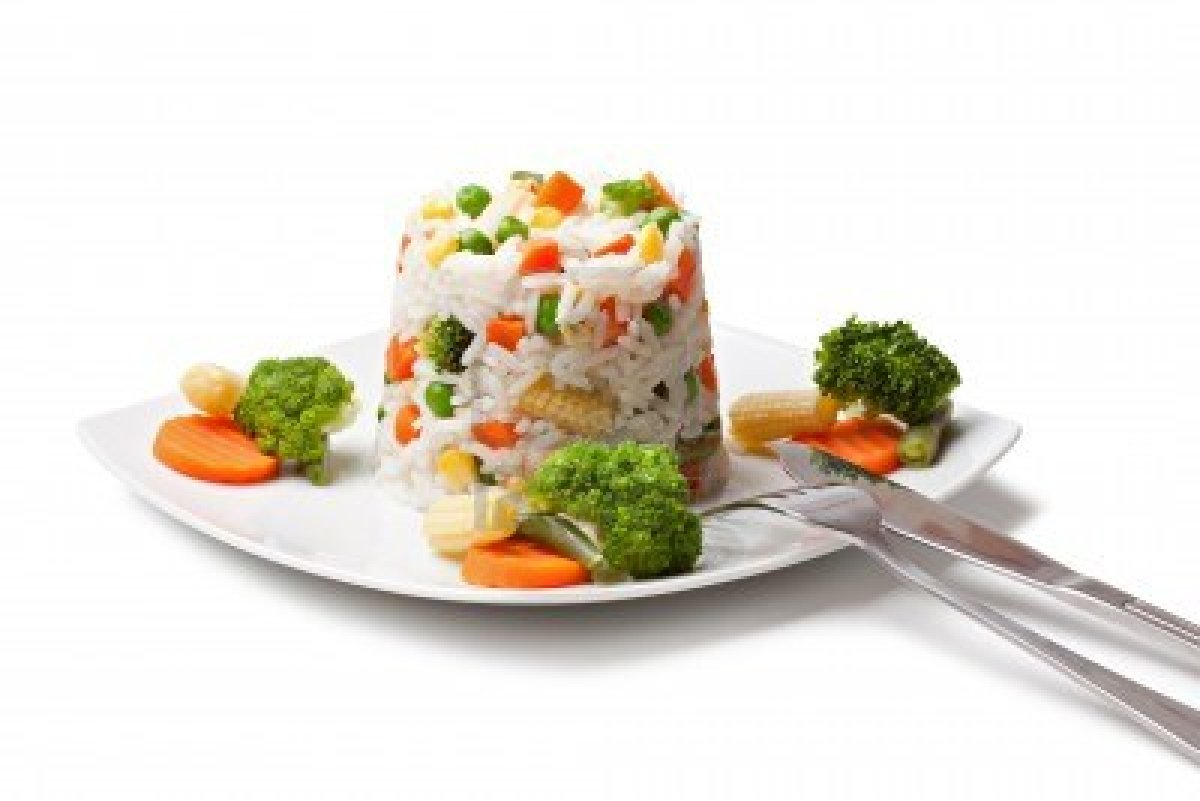 [Speaker Notes: A good mood depends upon brain chemicals called “neurotransmitters.” One of the most important mood-elevating neurotransmitters is serotonin. Some people have naturally low levels of serotonin. Women overall have less serotonin than men. 
 
Sometimes the person’s natural brain chemistry is so poor that they need medication to correct it. However, before trying medication, certain lifestyle changes may help: 

Bright light therapy (10,000 lux lights can be bought for this purpose, or a person can simply spend time outside each day, preferably in the morning when they first wake up).
A plant-based diet
Exercise
Supplements such as omega 3 fatty acids]
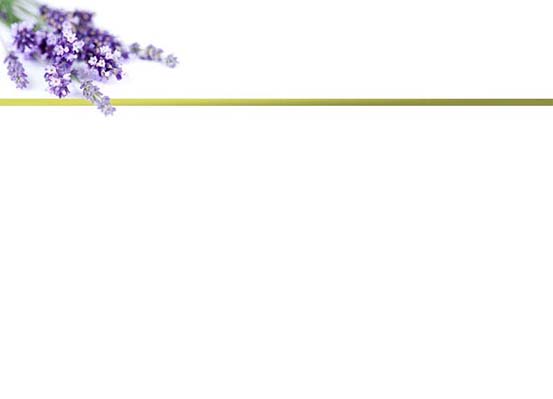 The Thought-Feeling Connection
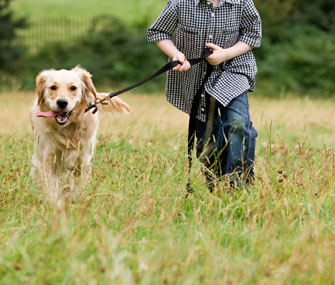 Thoughts and feelings resemble a boy walking a dog.
[Speaker Notes: The Thought-Feeling Connection

Once we have a physically healthy brain, we can begin to work on our thoughts. It is important that we learn to let our reason guide our emotions, rather than the other way around. The connection between reason, thoughts and feelings resembles a boy walking a dog. Ideally, the dog “heels” and the boy decides where to walk. The dog is precious, fun, exciting, valuable, but not capable of making decisions. Too often the dog walks the boy, and both end up in the swamp. Many of us who fail to place reason before emotion end up in the same murky water. 
 
Emotions can produce thoughts. A horror film may lead to obsession with zombies. Hormonal activity causes people to think they’re in love. Political propagandists use emotion-stirring music to indoctrinate. Emotional arousal gives birth to thoughts that match the emotion. But much emotional conditioning, especially through the media, bypasses reason. 
 
This can lead to emotional reasoning. Emotional reasoning says, “I feel sad, so something horrible must be happening,” or, “I’m anxious. This must be a dangerous place.” Emotional reasoning looks to feelings as a source of conclusive evidence. While we should respect our emotions, we should pass them through the filter of reason and evidence.]
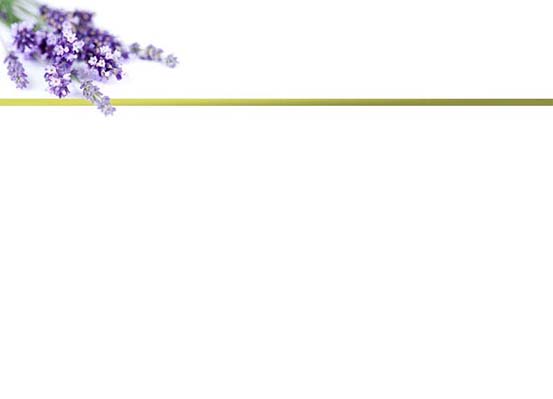 The Thought-Feeling Connection
Likewise, our worship of God, if grounded in truth, actually frees us emotionally. 

“God is Spirit. Those who worship Him must worship in spirit and truth”
John 4:24
[Speaker Notes: Another extreme in the thought-feeling continuum is failing to experience emotions at all. Some people so fear their emotions that they repress them, locking them away. Clinical and anecdotal experience suggests that women are more inclined to follow emotions and men are more inclined to repress them. Women tend to wallow, men tend to stuff. Learning how to use the gift of reason can actually free stuffers—those who repress their emotions, whether men or women—to experience emotions. This is because reason provides structure to help one deal with emotions. 
 
Likewise, our worship of God, if grounded in truth, actually frees us emotionally. “God is Spirit. Those who worship Him must worship in spirit and truth” (John 4:24). 
 
Sometimes we notice certain life events that lead to negative emotions.  We might think that this is a direct cause-and-effect relationship, but something mediates between events and emotions, and that’s called “cognitive processing.” 

You can’t turn your emotions off and on like a light switch. But change your thoughts, and emotions tend to follow. Granted, they follow slowly—like two-year-olds wandering behind their mother, dawdling to look at bugs and flowers—but they follow!]
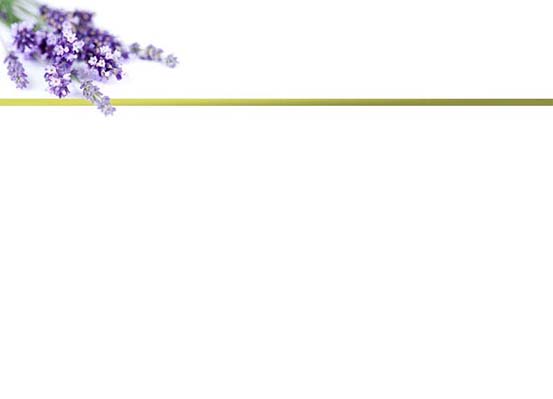 Negative Thoughts and Misbeliefs
“For the weapons of our warfare are not carnal, but mighty through God through the pulling down of strongholds, casting down imaginations and every high thing that exalts itself against the knowledge of God, bringing every thought into captivity to the obedience of Christ”
2 Corinthians 10:4-5
[Speaker Notes: Often depressed or anxious people harbor extremely negative thought patterns such as, “No one loves me,” “I’m ugly, fat, and stupid,” or “Nothing ever works.” Tragically, these thoughts tend to set up a feedback loop in which their worst fears become reality. A little examination reveals how this self-fulfilling prophecy syndrome works. 
 
A young man named Joe frequently repeated to himself the near-mantra, “I’m lonely and will never be loved.” Because of this belief, he was generally unfriendly and withdrawn, and people validated his belief by withdrawing from him. He believed they rejected him, but in reality they rejected his attitude and behaviors. When he finally started thinking differently, he acted differently, and ultimately felt differently. Finally, Joe started building relationships, one friendship at a time.  
 
Negatively-biased, distorted thoughts are called misbeliefs. These misbeliefs act like hard, impenetrable ground; reality is unable to penetrate our thinking. Here’s what the scripture says about confronting our own misbeliefs: 	

 “For the weapons of our warfare are not carnal, but mighty through God through the pulling down of strongholds, casting down imaginations and every high thing that exalts itself against the knowledge of God, bringing every thought into captivity to the obedience of Christ” 2 Corinthians 10:4-5. “Casting down” is from the Greek kathaireo, and can mean “demolish.” It’s a forceful process, this learning to dismantle our misbeliefs. We must be prepared to sweat.]
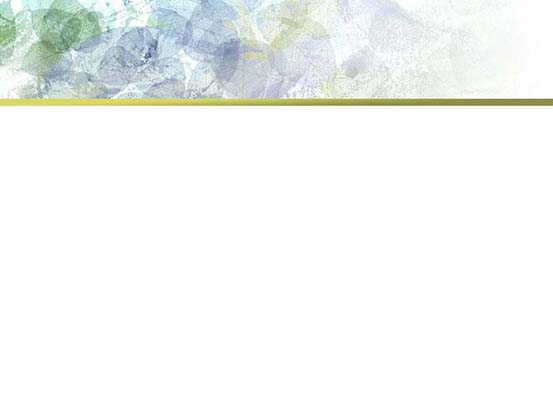 Find, Argue and Replace (F.A.R.)
Find: Identify the negative event. Identify associated feelings. 
Argue: Ask yourself, “What’s wrong with that thought?
Replace: Tell yourself
     the truth about the situation.
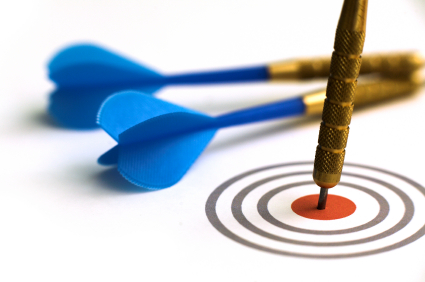 [Speaker Notes: Find, Argue and Replace

A three-part process may help us learn thought and emotional regulation. The process uses the acronym F.A.R., for Find, Argue and Replace. We’ll look at a brief version, then expand on each step:
 
F.A.R., Find, Argue and Replace

Find: Identify the negative event. Identify associated feelings. Identify the thoughts which support the feelings.
Argue: Ask yourself, “What’s wrong with that thought?” Forcefully dispute your own thinking. 
Replace: Tell yourself the truth about the situation. Include the negative, but keep it in perspective.]
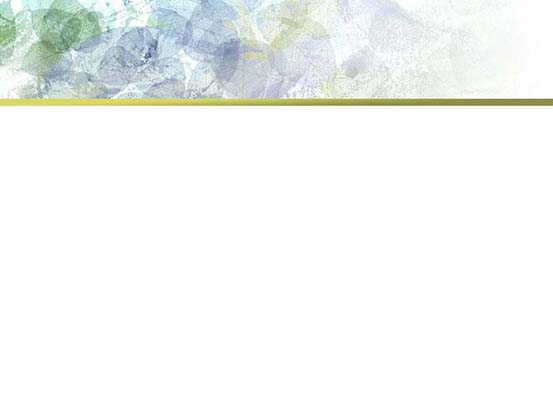 Find, Argue and Replace
Find:
The first step is to find misbeliefs.
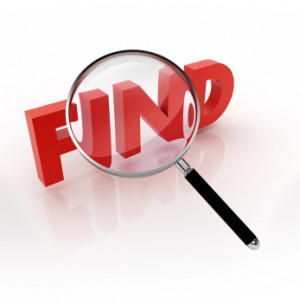 [Speaker Notes: Now let’s look at each of these three steps in more detail, as we learn to regulate our thoughts.
 
Find: The first step is to find misbeliefs. These misbeliefs tend to lurk in the unconscious and, like wild animals, evade detection. It can help to divide the “finding” process into three steps: Find the event, find the feeling, and find the thought. Finding the event means identifying the problematic circumstance or happening. Finding the feeling involves identifying the feeling that comes as a result of the event. Finding the thought entails identifying the distorted thinking that couples with the disturbed feelings. 
 
For instance, Jasmine can readily identify the loss of her job as a cause for depression. But she lost her job over a year ago and could have recovered by now. The reason her depression continues is because she harbors certain misbeliefs that have paralyzed her and made finding a new job difficult. Jasmine identifies her emotions as feeling bewildered, despairing and devalued. Now she begins the process of identifying the thoughts that underpin these feelings. Typically these distorted thoughts involve ourselves, other people, the future, and God. Here are Jasmine’s thoughts: “I’m a loser,” “Other people don’t see me as valuable,” “I’ll never find a stable job,” and “God doesn’t care about me.” 
 
[Note to Presenter: For the following section, use handout re “Distorted Thoughts” as reference here. Later have groups do the activity.]]
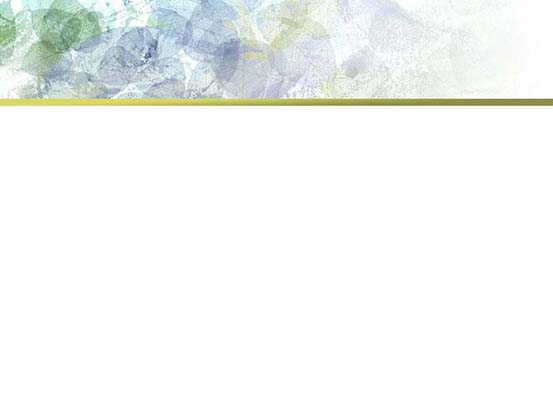 Find, Argue and Replace
Find: The first step is to find misbeliefs. 
Argue: Identify toxic thought patterns and contain them.
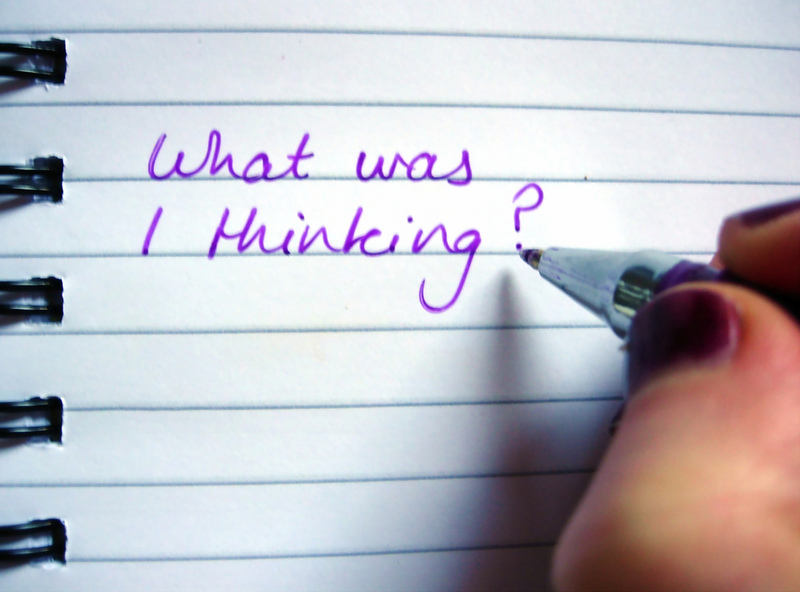 [Speaker Notes: Argue. Now Jasmine is ready to argue with her thoughts. Notice this list of distorted thoughts. The list enumerates and defines such thought patterns as “catastrophizing,” “overgeneralizing,” and “mind reading.” Jasmine identifies her thought patterns and learns to hold herself accountable for them. She learns to argue with her irrational self! 
 
One technique used to facilitate this involves changing context. A counselor might say to Jasmine, “You’re telling yourself that because you lost a job, you’re a loser. If I lost my job, would you call me a loser?”  Jasmine would say, “No, that would be unfair and cruel.” Then the counselor would say, “So you’re being cruel and unfair to yourself. Tell yourself to stop that!”  Often the process of identifying core beliefs provides great relief. It resembles putting toxic waste in containers, taping them shut and labeling them.]
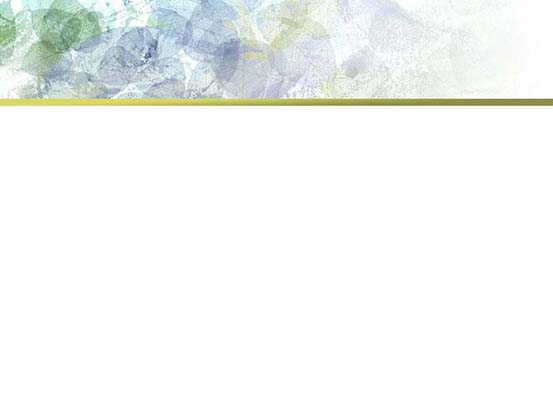 Find, Argue and Replace
Find: The first step is to find misbeliefs. 
Argue: Identify toxic thought patterns and contain them. 
Replace: Once the distorted thoughts are contained, we can start to replace them with truth.
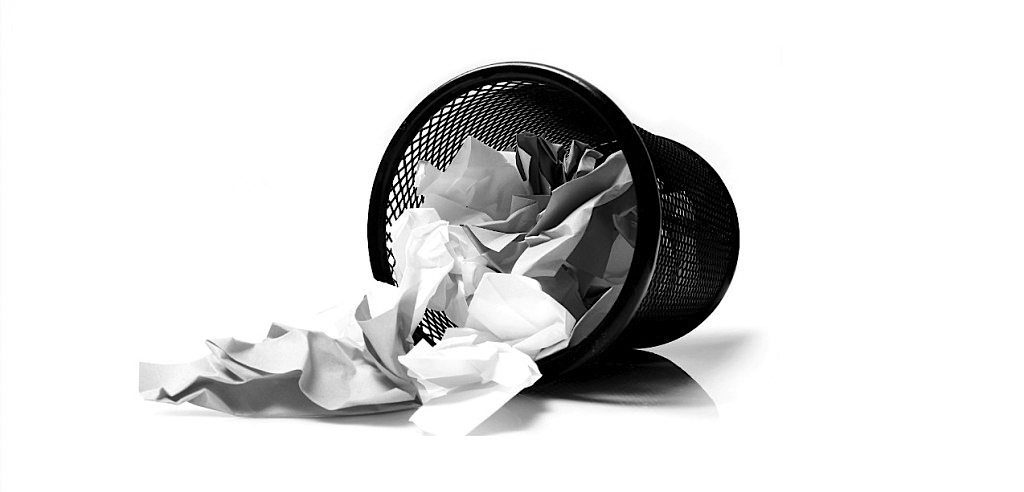 [Speaker Notes: Replace. Once the distorted thoughts are contained, the individual can start to replace them with truth. Truth is typically more nuanced and detailed than misbeliefs. “I’m a loser!” is replaced with, “I have failed and will fail, but I have also succeeded and will succeed. I’m not perfect, but I do make a contribution.” Once the thoughts are brought under the control of reason, the emotions conform to the truthful, balanced thoughts and likewise become more balanced. We call this process “emotional regulation.” 
 
In Psalm 139:23-24, we read, “Search me, O God, and know my heart; try me, and know my anxieties; and see if there is any wicked way in me, and lead me in the way everlasting.” “Wicked way” is from the Hebrew otseb derek, and can mean “habit of pain, toil, and idolatry.” Through the guidance of God’s Spirit, we can find within ourselves the habits of pain and toil that cut us off from God and contribute to our suffering and the suffering of others. 
 
Learning to think clearly, using our God-given powers of reason, can make a big difference. God has given us the gifts of free will and of self-mastery through that free will. Through the power of His Holy Spirit, we can experience freedom from depression.]
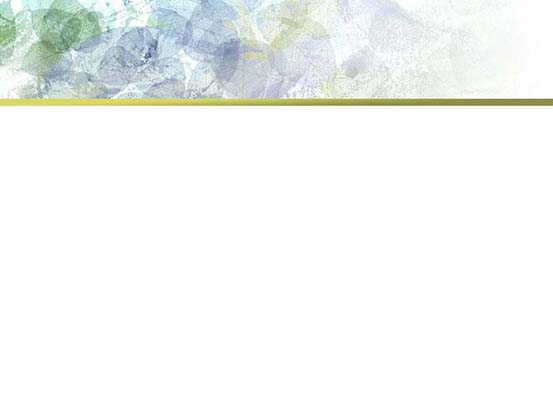 Discussion Questions
Do you recognize in yourself a tendency toward irrational or distorted thinking? 

The ability to reason often involves tracing from cause to effect. Is there a recent event in your life that could be explained by looking at the cause and effect? Explain.
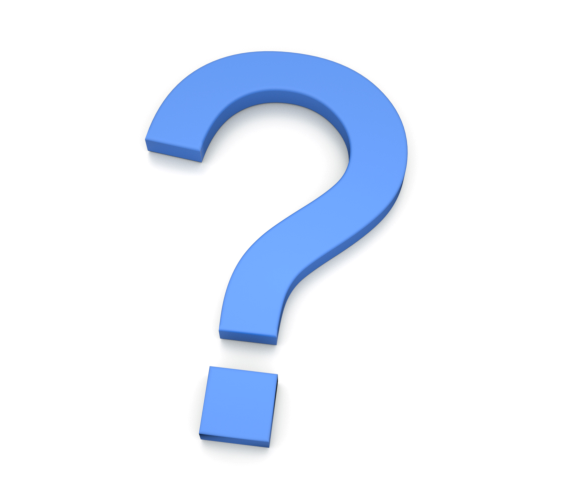 [Speaker Notes: Discussion questions

Do you recognize in yourself a tendency toward irrational or distorted thinking? 
The ability to reason often involves tracing from cause to effect. Is there a recent event in your life that could be explained by looking at the cause and effect? Explain.]
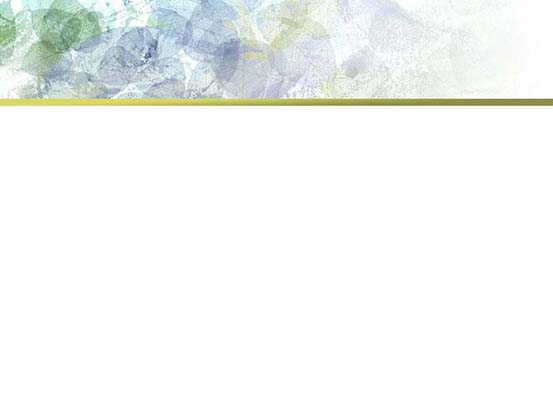 Discussion Questions
What traumatic experiences in your life may have caused you to develop negative thought patterns? 
How can you use F.A.R. to help overcome these patterns?
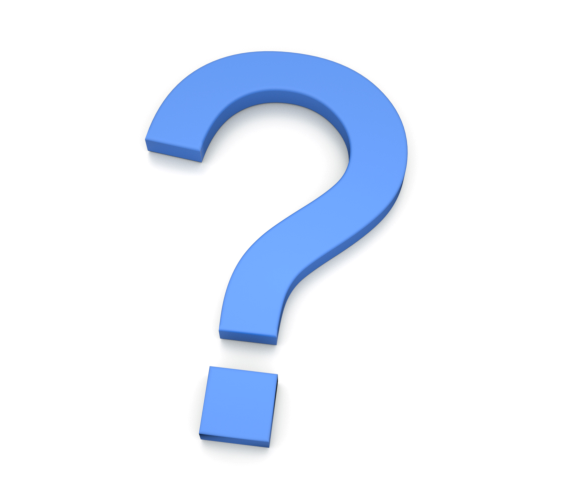 [Speaker Notes: What traumatic experiences in your life may have caused you to develop negative thought patterns? How can you use F.A.R. to help overcome these patterns?]
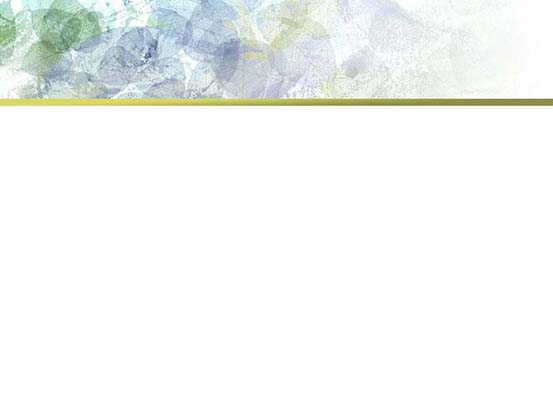 Discussion Questions
Do you ever allow emotion to overrule your reason?
In what types of situation is this most likely to happen? Why do you think this is so?
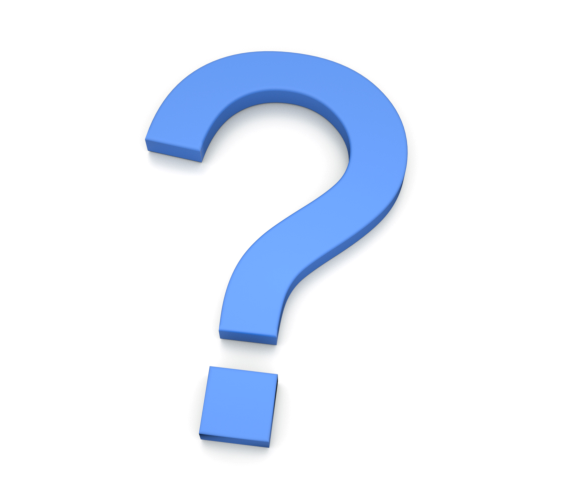 [Speaker Notes: Do you ever allow emotion to overrule your reason?
In what types of situation is this most likely to happen? Why do you think this is so?]
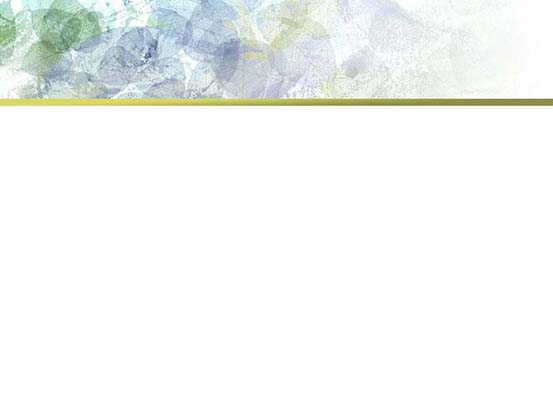 Discussion Questions
From the “Distorted Thoughts” list, which thought pattern(s) are you the most likely to fall into? Explain.  
What “ways of pain” has the Lord revealed to you—ways in which you make your own mood and situation worse?
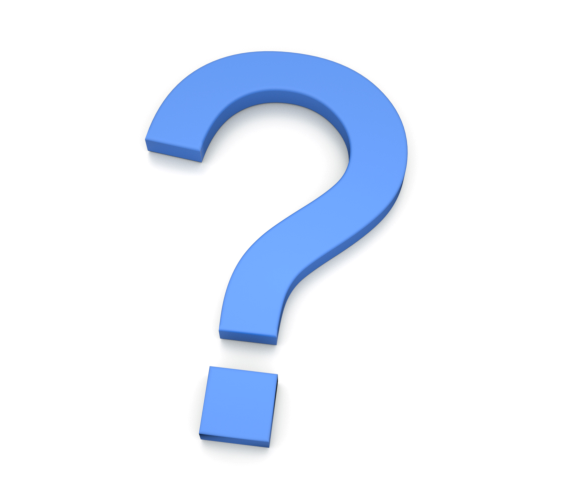 [Speaker Notes: From the “Distorted Thoughts” list, which thought pattern(s) are you the most likely to fall into? Explain.  
What “ways of pain” has the Lord revealed to you—ways in which you make your own mood and situation worse?]
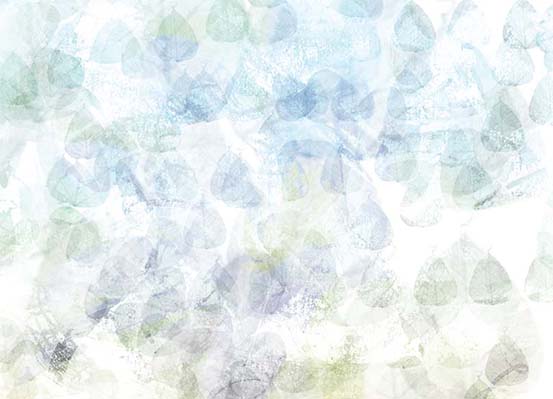 Prayer
“‘Nevertheless, I will bring health and healing to it; I will heal my people and will let them enjoy abundant peace and security.
Jeremiah 33:6
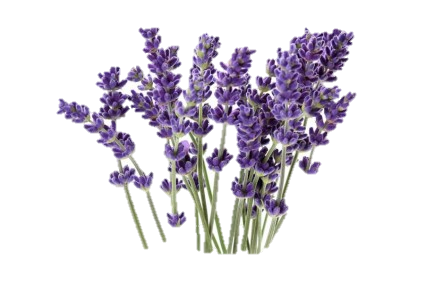 [Speaker Notes: Prayer

“‘Nevertheless, I will bring health and healing to it; I will heal my people and will let them enjoy abundant peace and security. 
Jeremiah 33:6]